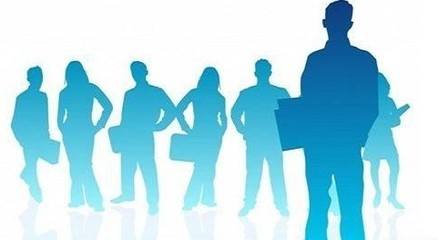 《人力资源管理》
项目七 ：薪酬设计与管理
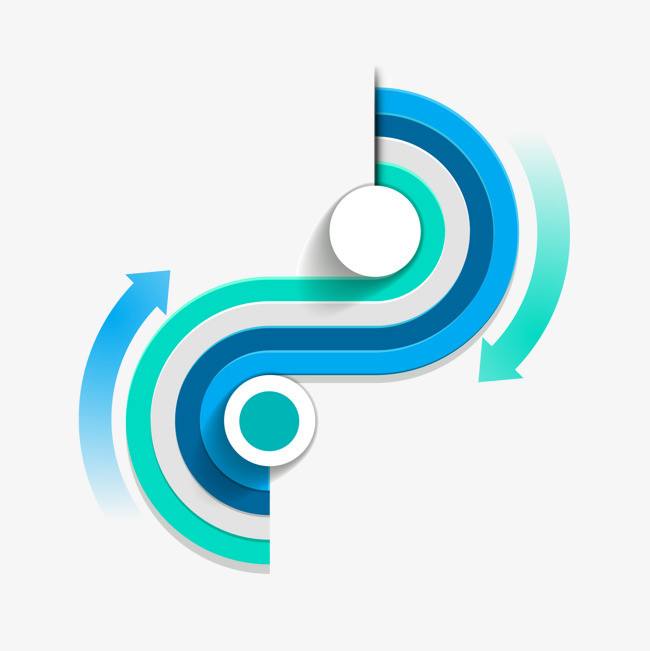 目录
任务一 进行薪酬设计

任务二 建立薪酬管理

任务三 制定奖励性可变薪酬制度

任务四 实现员工福利
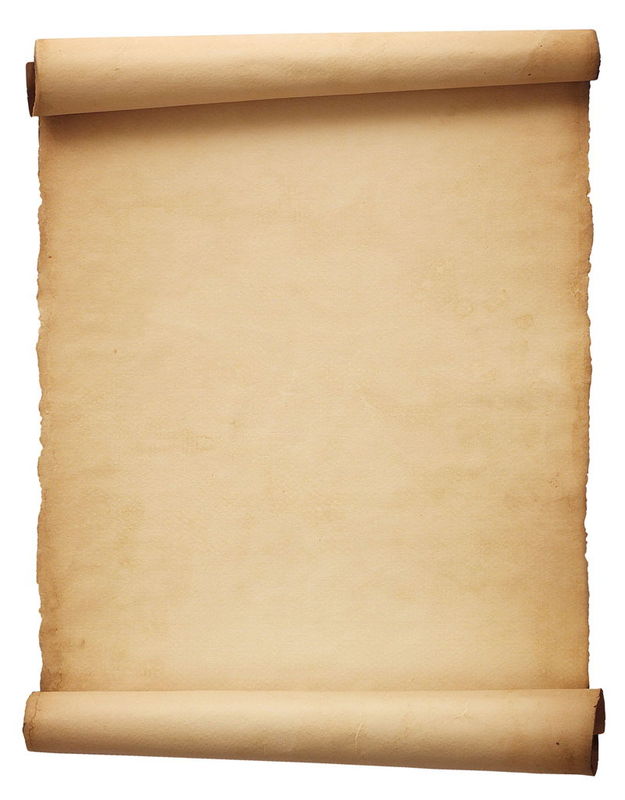 任务四：实现员工福利
集体激励的
一种形式
以员工的贡献为前提
避税功能
有选择性
有高刚性
有均等性
一、员工福利的特点与作用
（一）员工福利的特点
吸引和保留住人才
提高企业的生产率
（二）员工福利的作用
医疗保险
失业保险
养老保险
伤残保险
二、员工福利的构成
（一）公共福利
医疗保健福利
住房福利
有薪节假
交通福利
文化旅游福利
饮食福利
教育培训福利
（二）集体福利
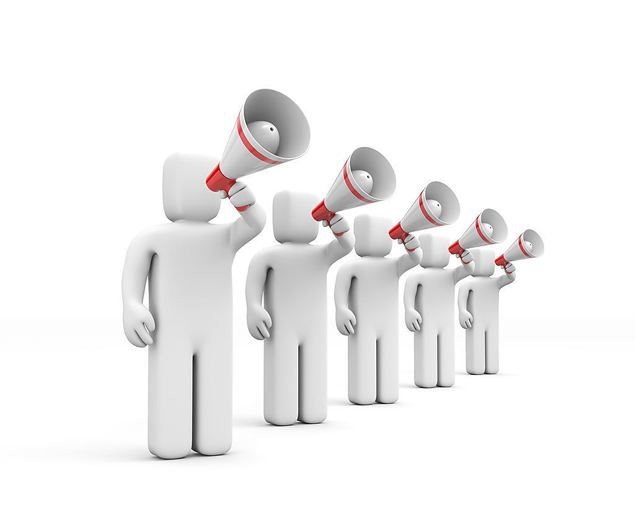 （三）个人福利
个人福利是指企业根据自身的发展需要和员工的需要选择提供的福利项目。它主要是由员工福利基金开支、以货币形式直接支付给员工的福利补贴，是员工福利的非主要形式。
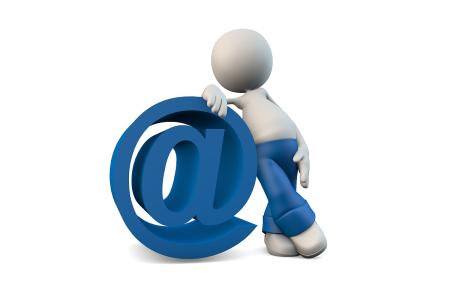 1.
附加型弹性福利计划
5.
2.
选高择低型
核心加选择型
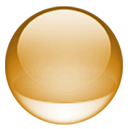 4.
3.
弹性支用账户
福利套餐型
三、弹性福利制度
（一）弹性福利制度的含义及类型
（二）弹性福利制的优缺点
首先，对员工而言，员工可根据自己的情况，选择对自己最有利的福利。这种由企业所提供的自我控制，对员工具有激励作用。同时，也可以改善员工与企业的关系。对企业而言，弹性福利制通常会在每个福利项目之后标示其金额，这样可以使员工了解每项福利和成本之间的关系，方便企业管理和控制成本；另外有时规划福利制度的人员绞尽脑汁设计各种福利，但是却不能吸引员工。而由员工自选，员工较不易抱怨，也可以减轻福利规划人员的负担。研究表明应聘者喜欢选择实施弹性福利制的组织，因此该组织较易网罗优秀人才。
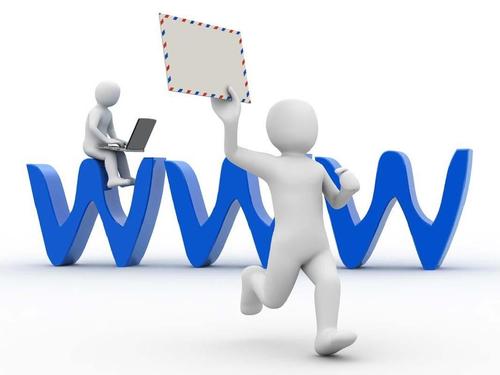 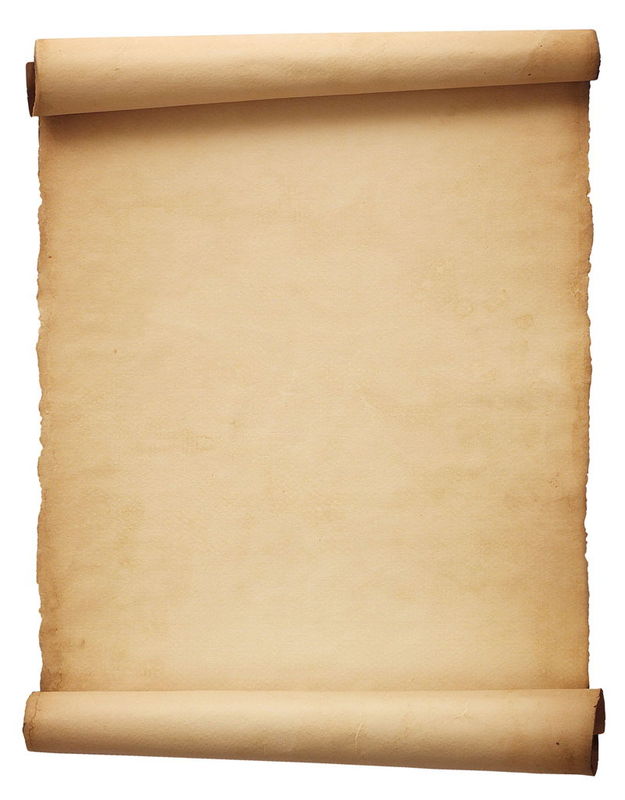 补充知识一：个人所得税相关知识
征税范围
工资、薪金
利息、股息、红利
个体工商户的生产、经营
财产租赁
承包经营、承租经营
财产转让
劳务报酬
偶然所得
稿酬
其他所得
特许权使用费
税率
个人所得税税率是个人所得税应纳税额与应纳税所得额之间的比例。我国个人所得税税率按照所得税项目不同，分为超额累进税率与比例税率两种形式。工资、薪金所得，个体工商户的生产、经营所得与对企事业单位的承包经营、承租经营所得，适用超额累进税率，其他所得适用比例税率。分为：

	1.工资、薪金所得适用的税率
	2.个体工商户的生产、经营所得与对企事业单位的承包经  营、承租经营所得适用的税率
	3. 稿酬所得适用税
	4. 劳务报酬所得适用税率
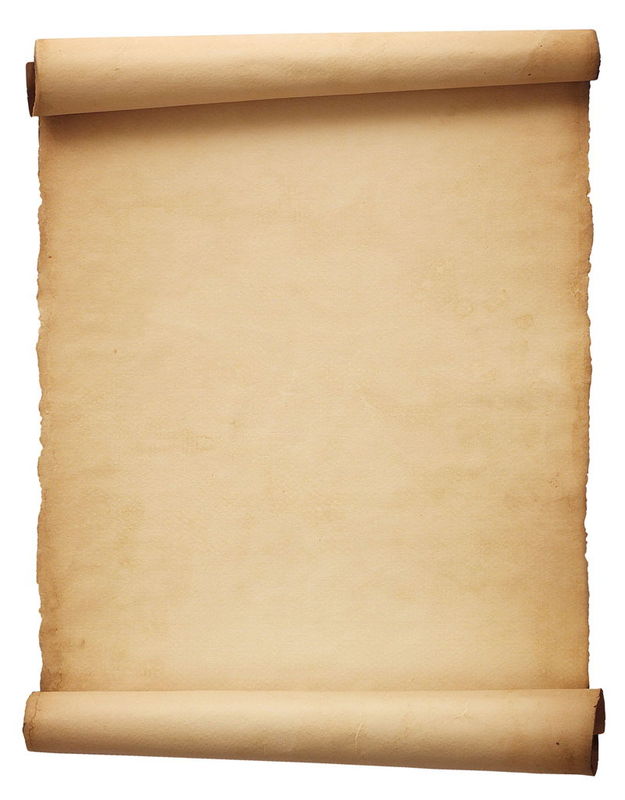 补充知识二：岗位价值评估实操
本项目结束
谢谢聆听